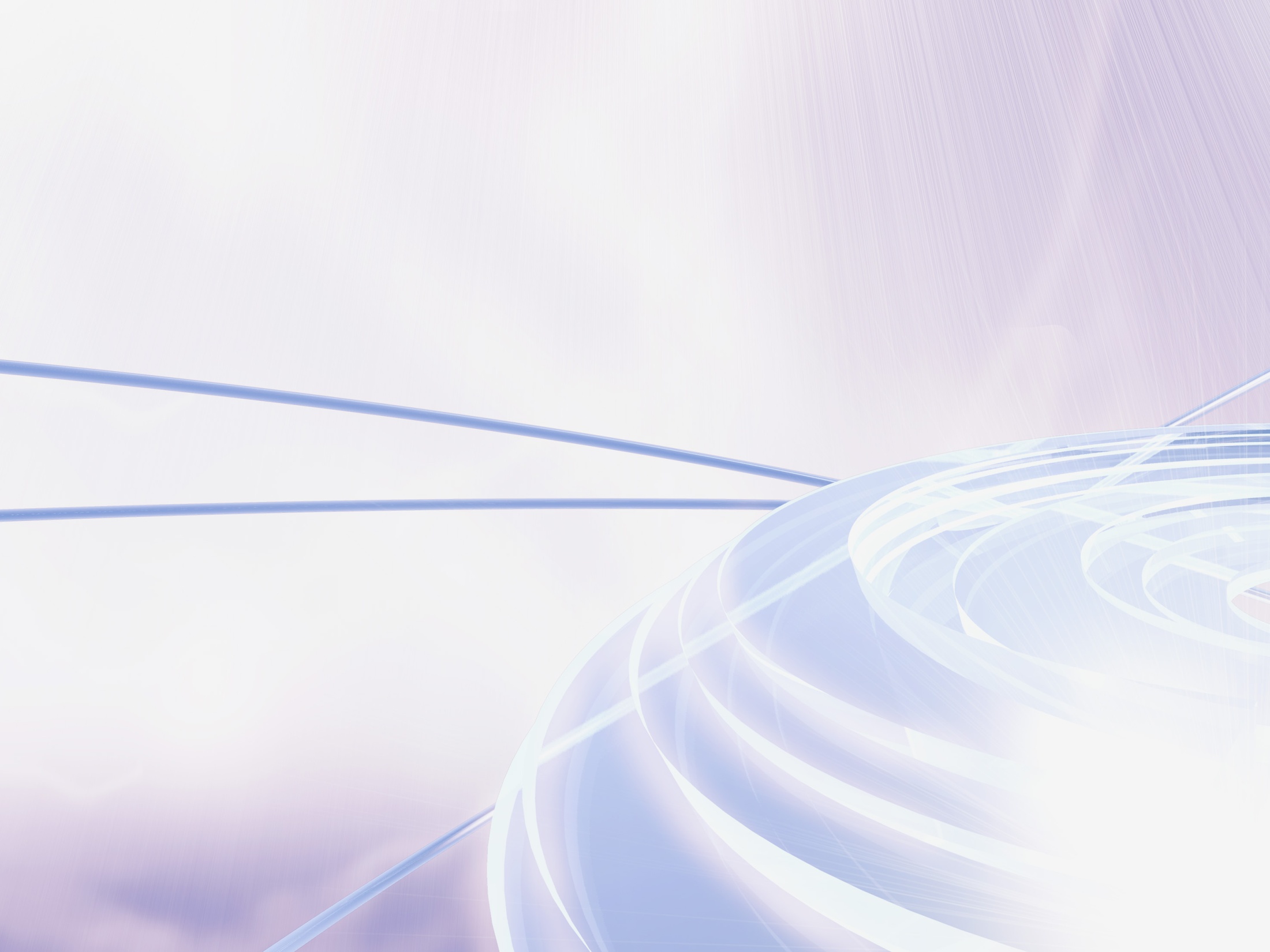 МОЄ   СЕЛО
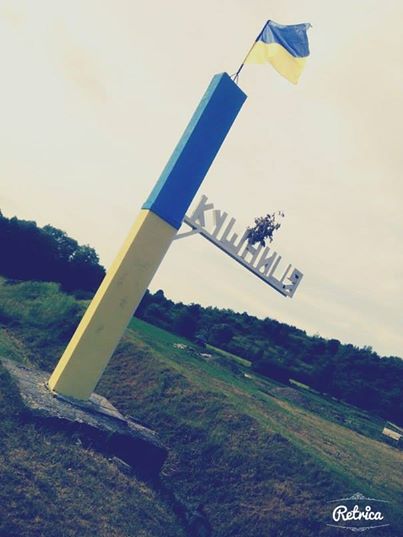 Хто не знає свого минулого,
 той не вартий свого майбутнього.
Село   КУШНИЦЯ
Іршавського району
Закарпатської області
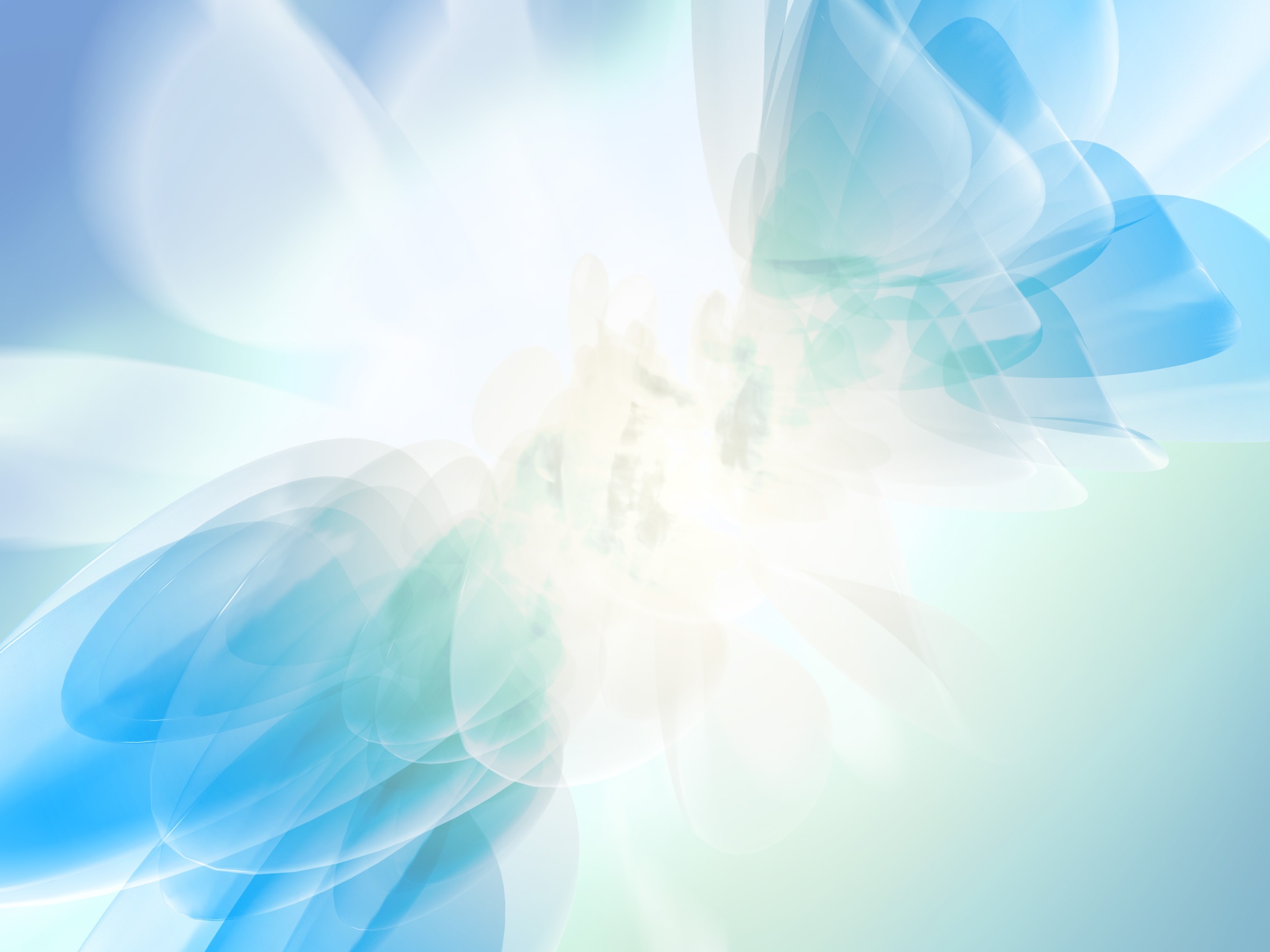 Для когось це просто «глубинка»,
А для нас - це наш рідний край та історія наших предків.
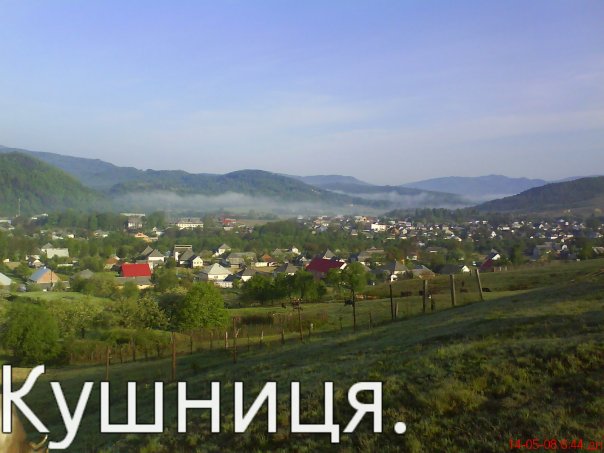 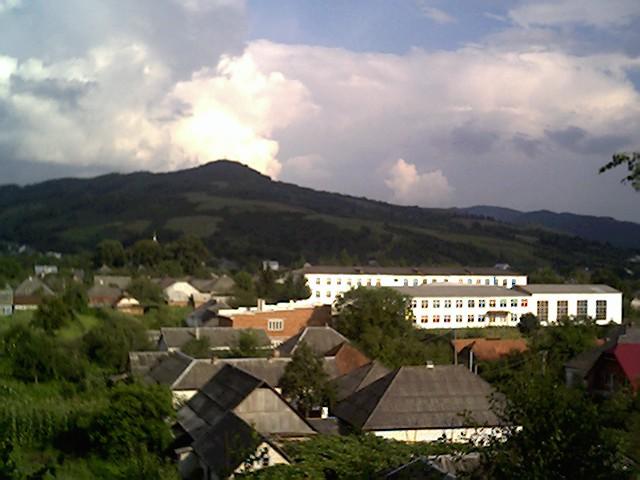 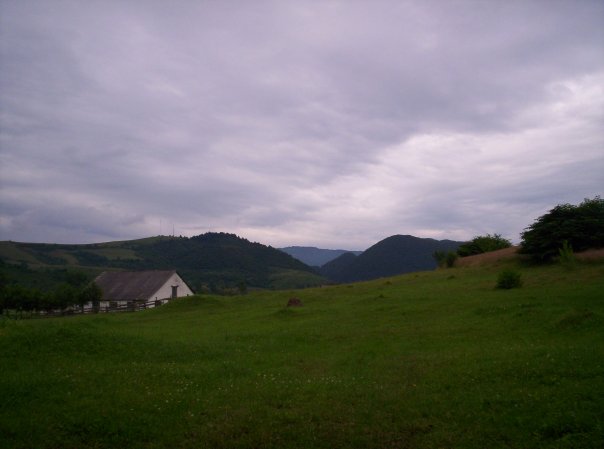 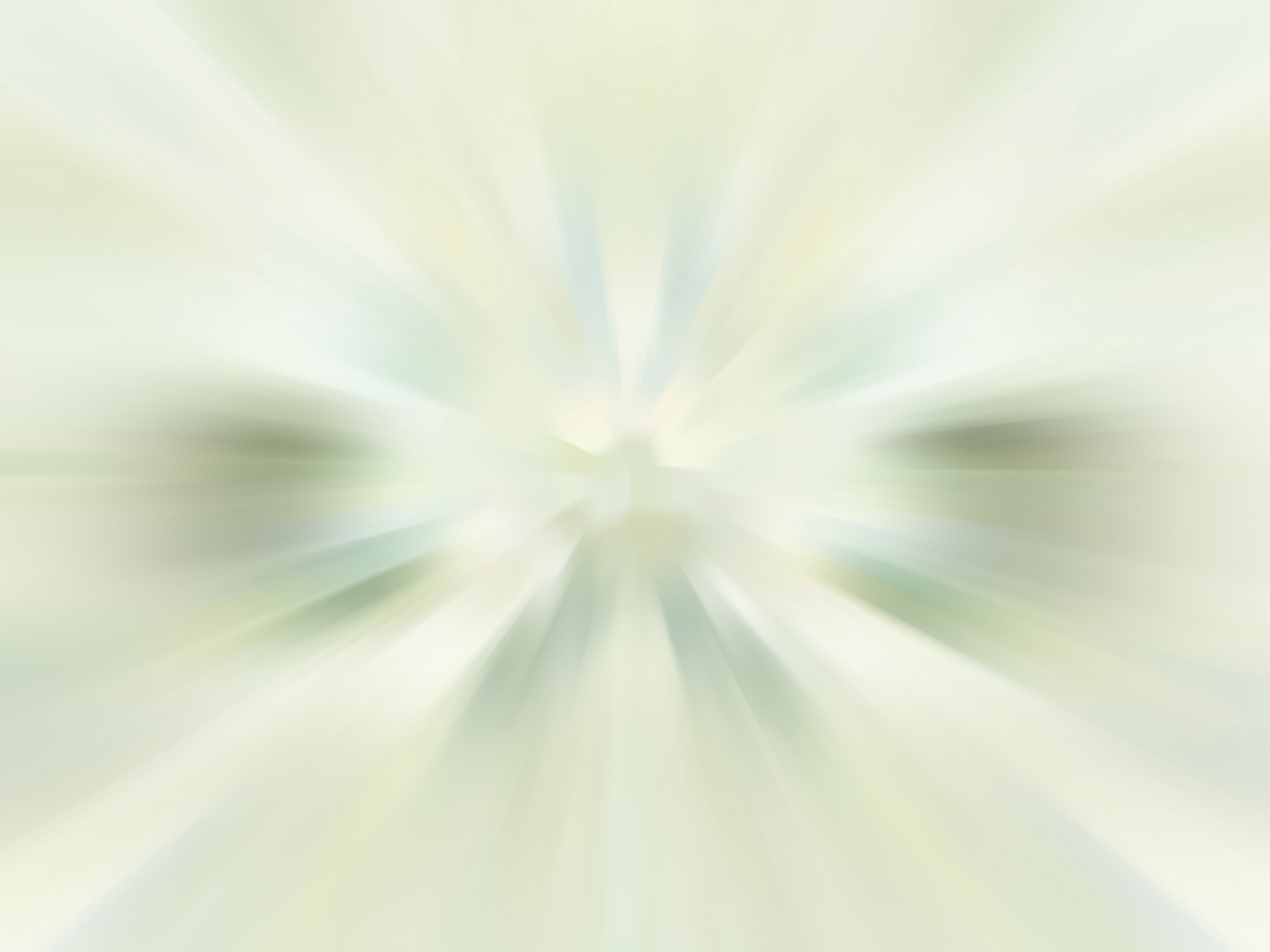 Історія села
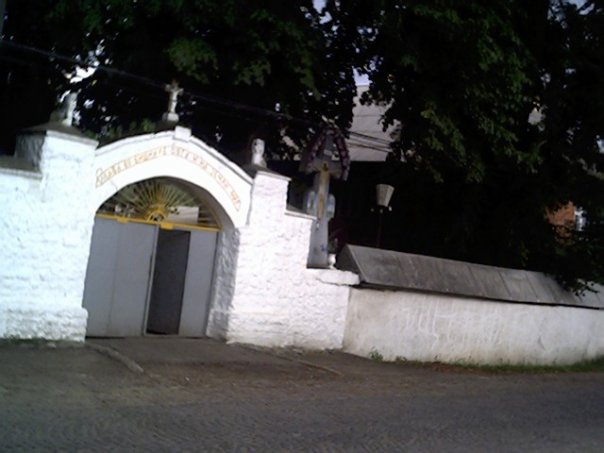 Вперше Кушниця згадується в документі за 1318 рік під назвою «Cusmuca»
У 1683 році побудовано дерев’яну церкву 
святого Архангела Михаїла 
з липових колод, яка засвідчується під час 
єпископської візитації 1801 року.

У 1711 році володіння Долгаї разом з Кушницею були конфісковані та передані у власність графам Телекі.

У 1835 році священником Іваном Доброю розпочато будівництво однонавної мурованої базиліки, присвяченої Різдву Пресвятої Богородиці. Будівництво було закінчено в 1865 році.
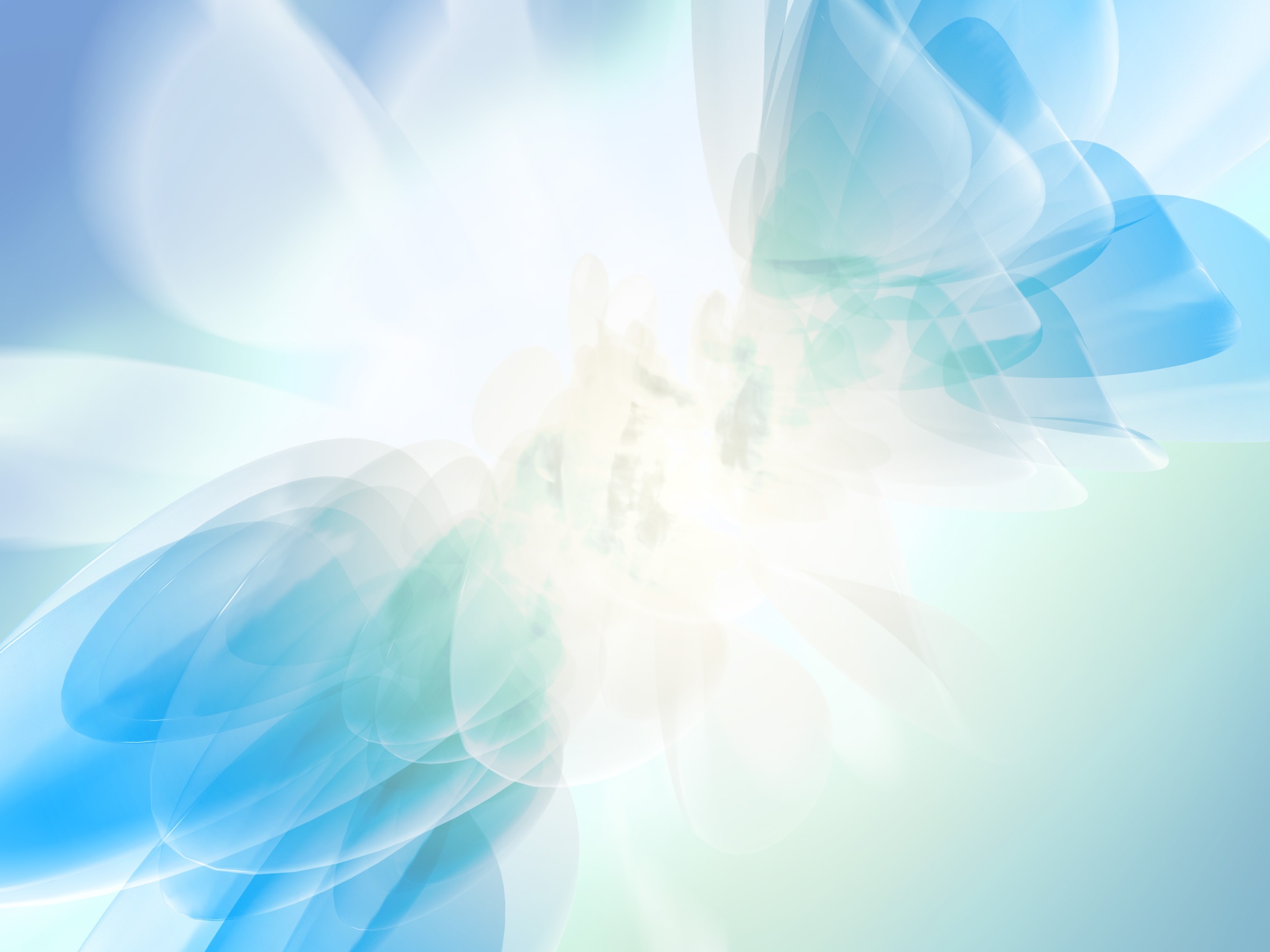 У селі є дві православні церкви, жіночий монастир, культові споруди інших релігійних напрямків.
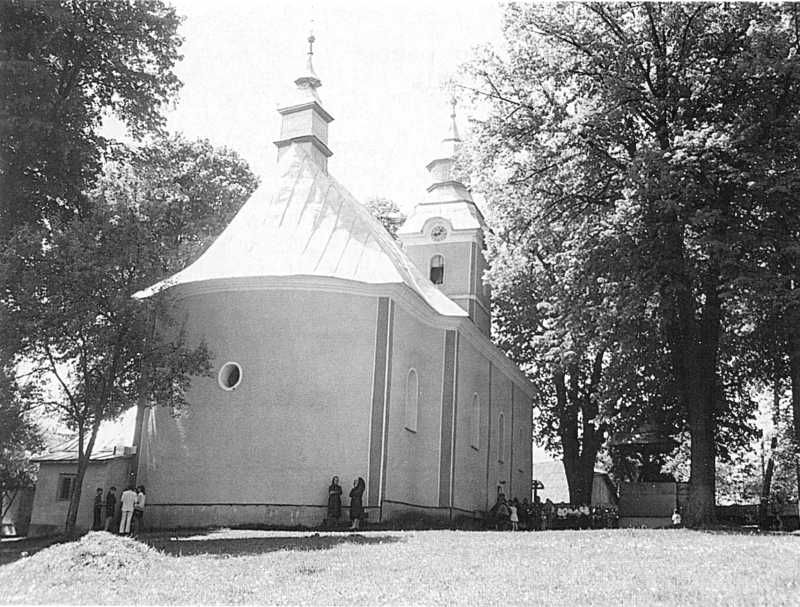 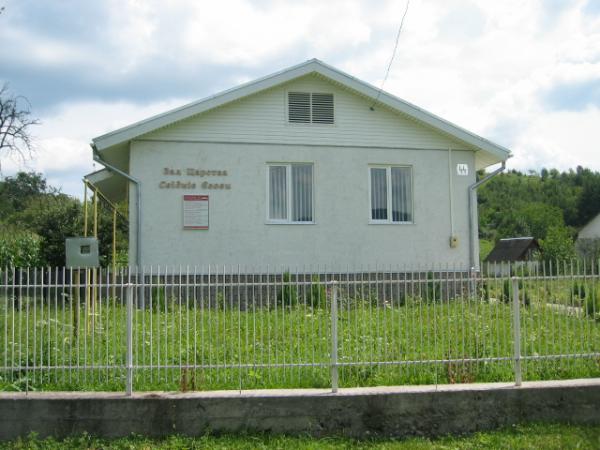 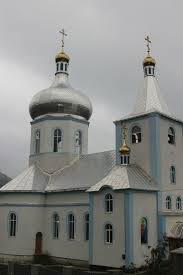 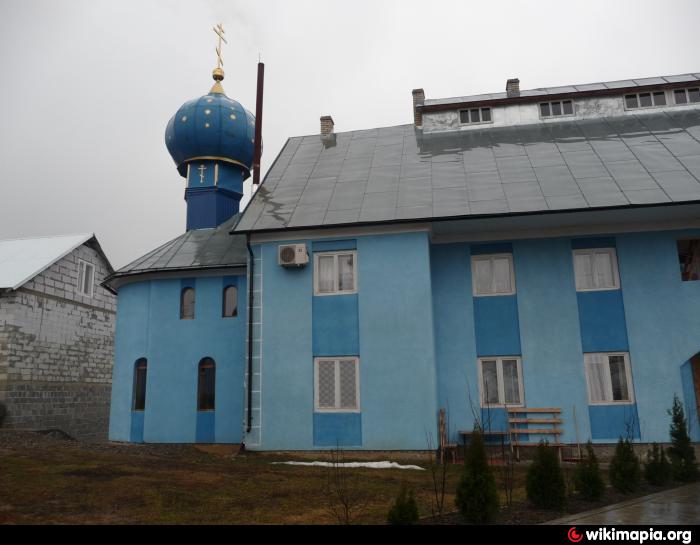 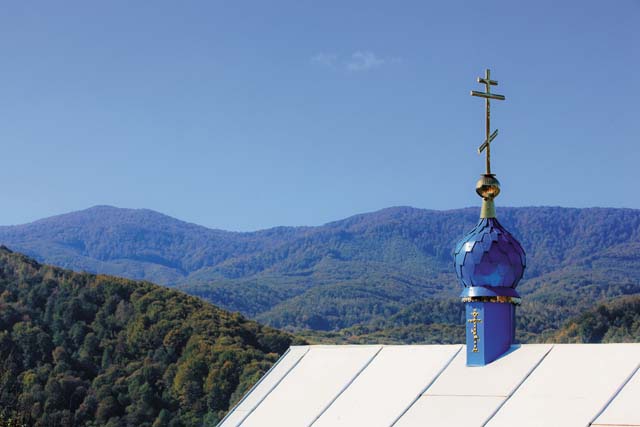 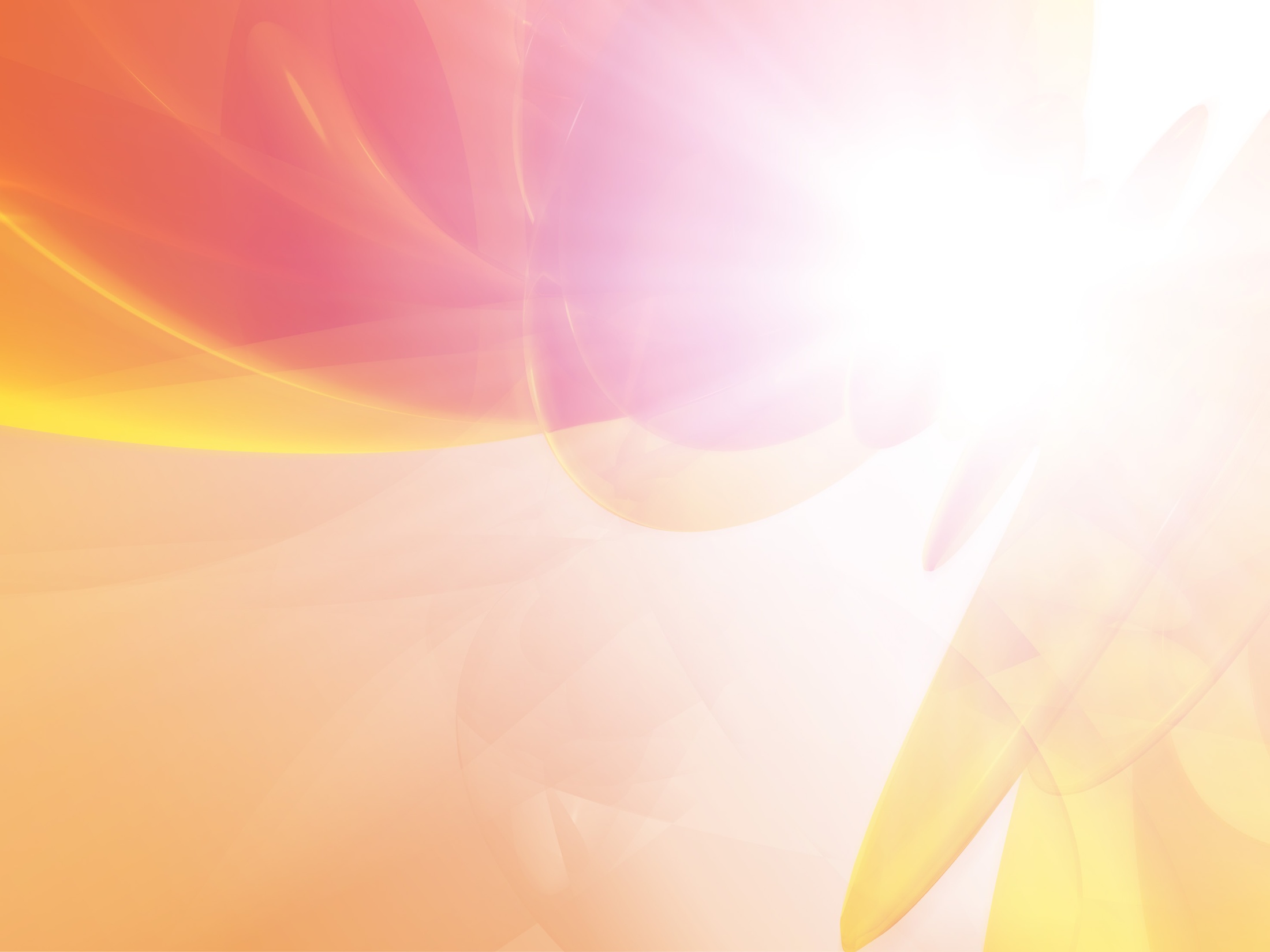 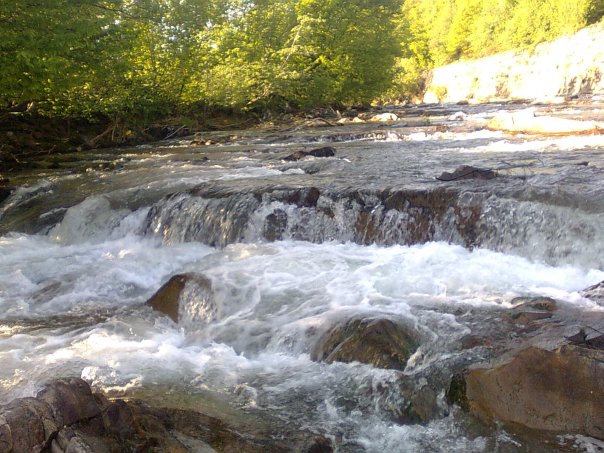 Село моє, мій дивосвіт – колисочка подій, Лишило ти глибокий слід у пам’яті моїй. Все найдорожче зберегло, що діялось-булось – Моє найглибше джерело – село, моє село.
В.Геращенко
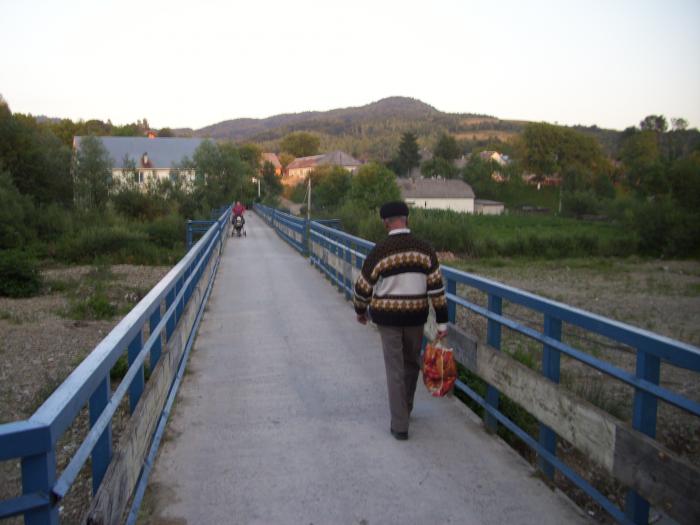 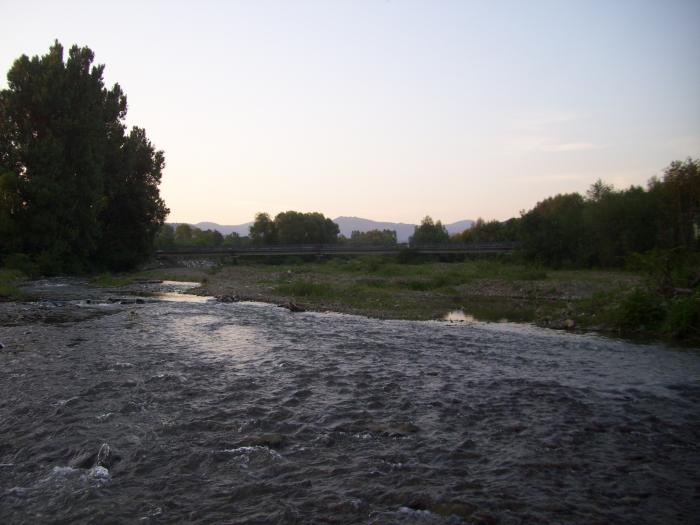 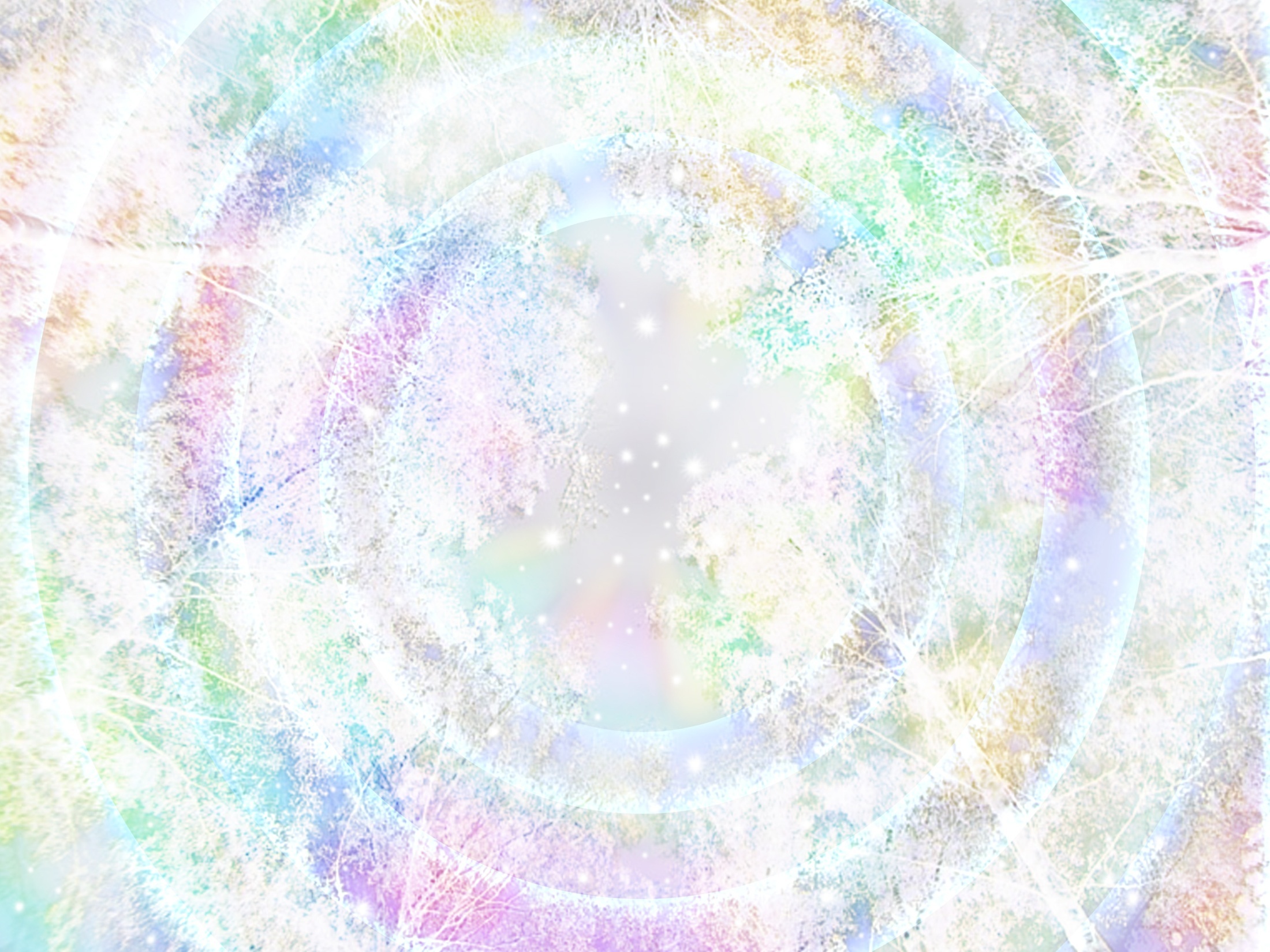 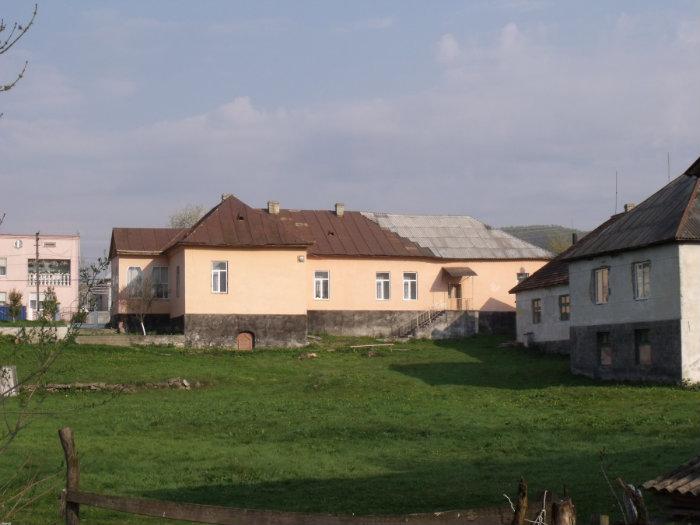 Всім відомо, що без школи,
Без знань, що мусиш там набуть.
Не станеш у житті ніколи,
Тим, ким в дитинстві мрієш стать.
                                               Н. Красоткіна
Кушницький МНВК
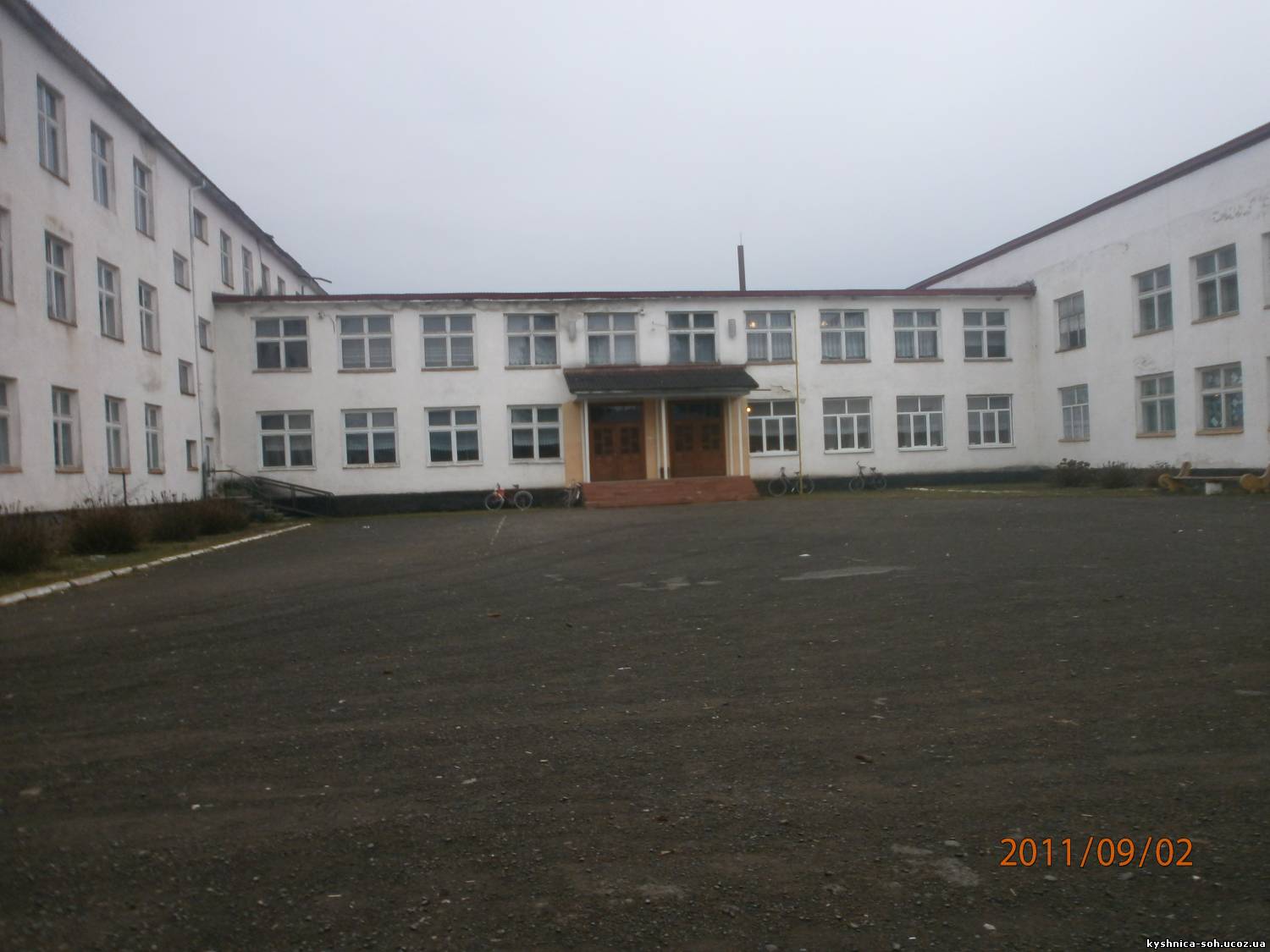 Кушницька ЗОШ І-ІІІ ступенів
[Speaker Notes: буть]
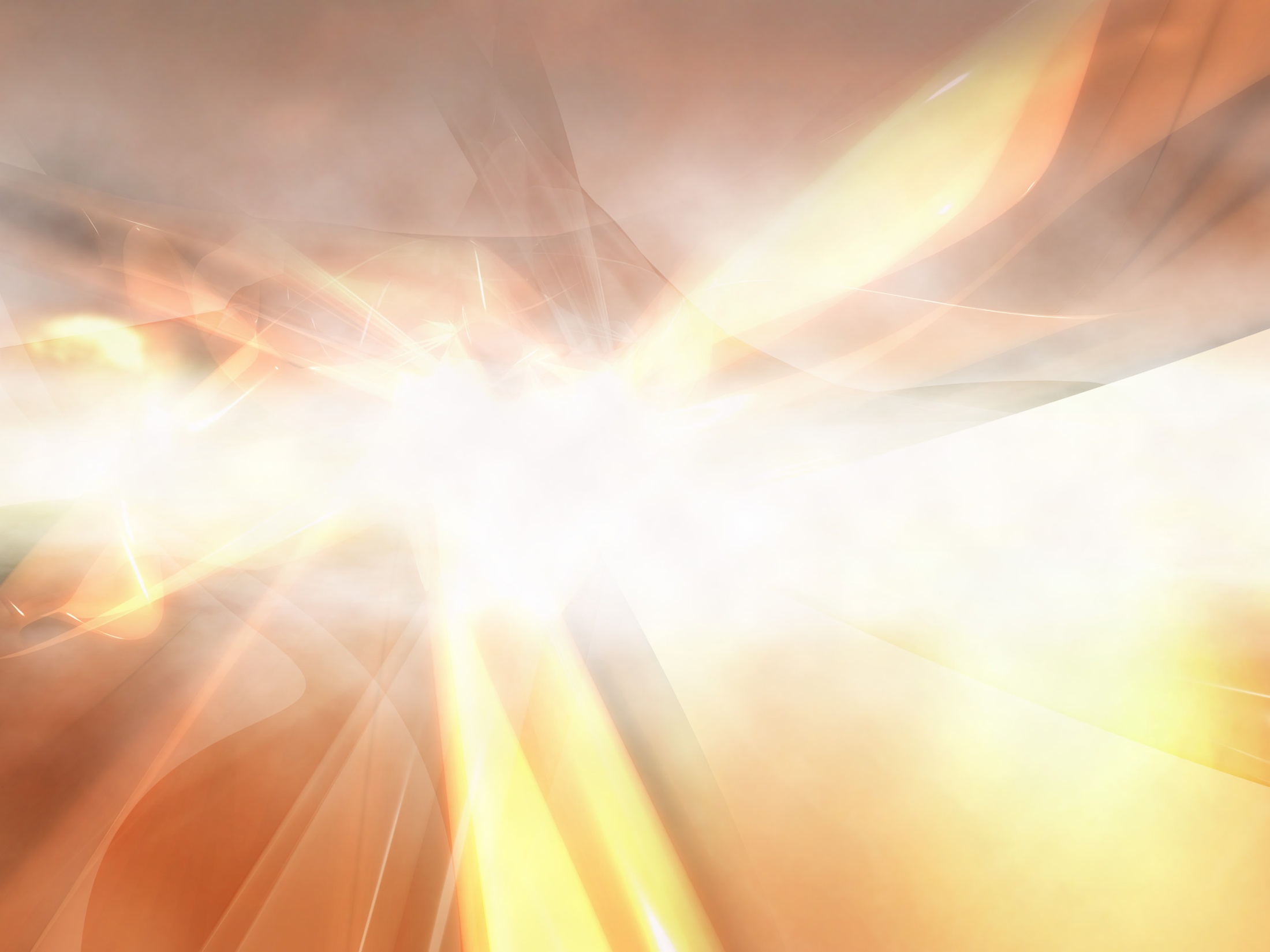 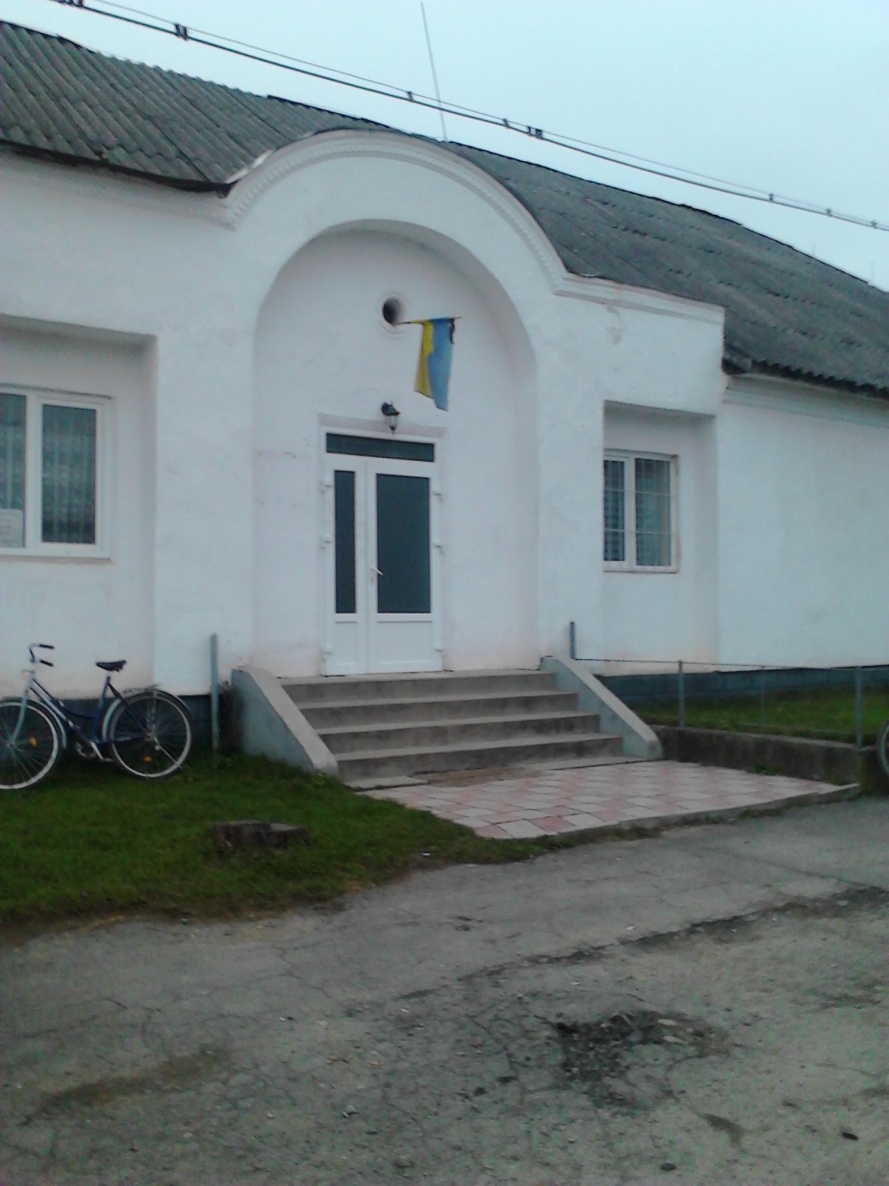 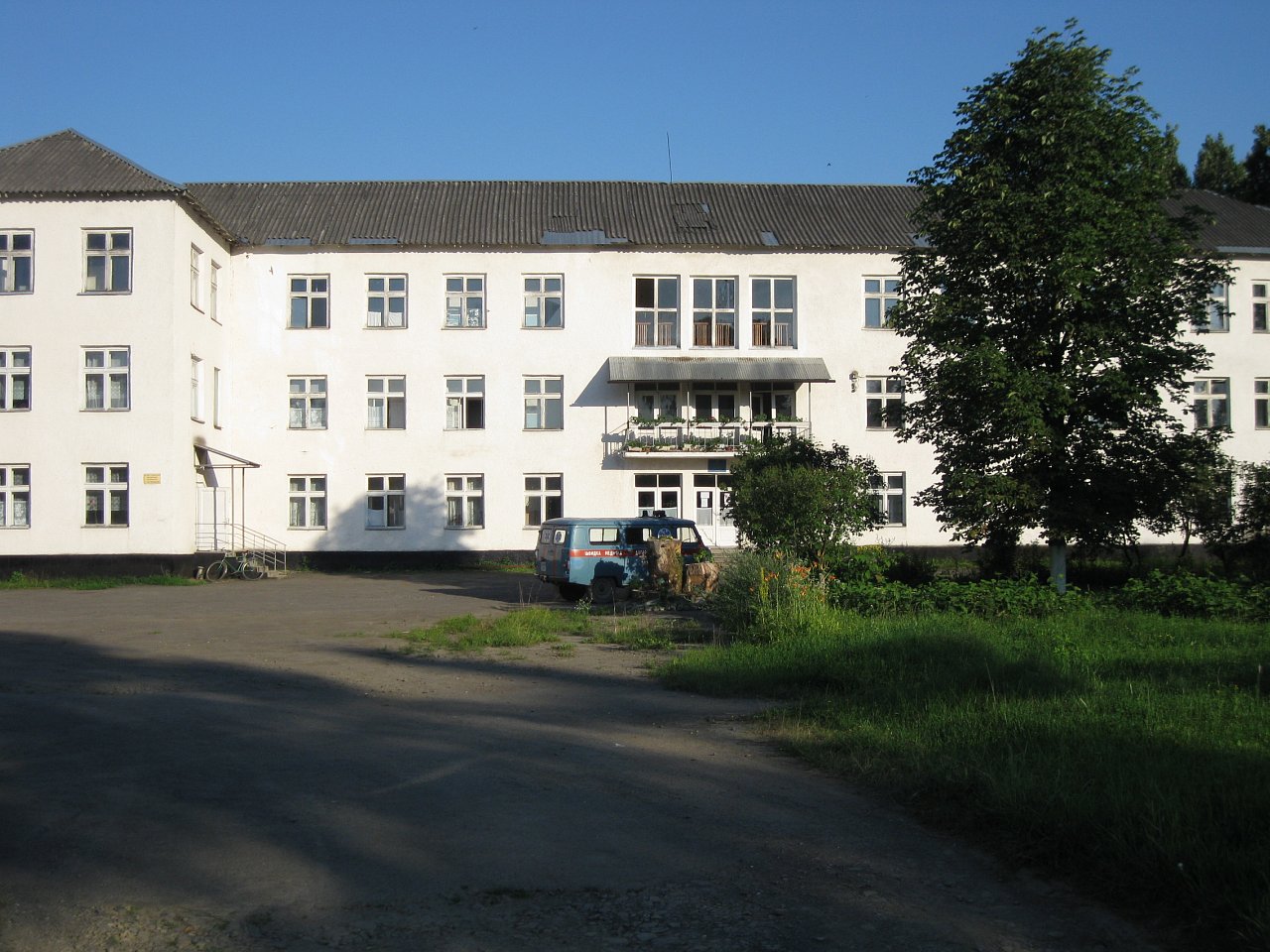 Кушницька сільська лікарня
Кушницька сільська рада
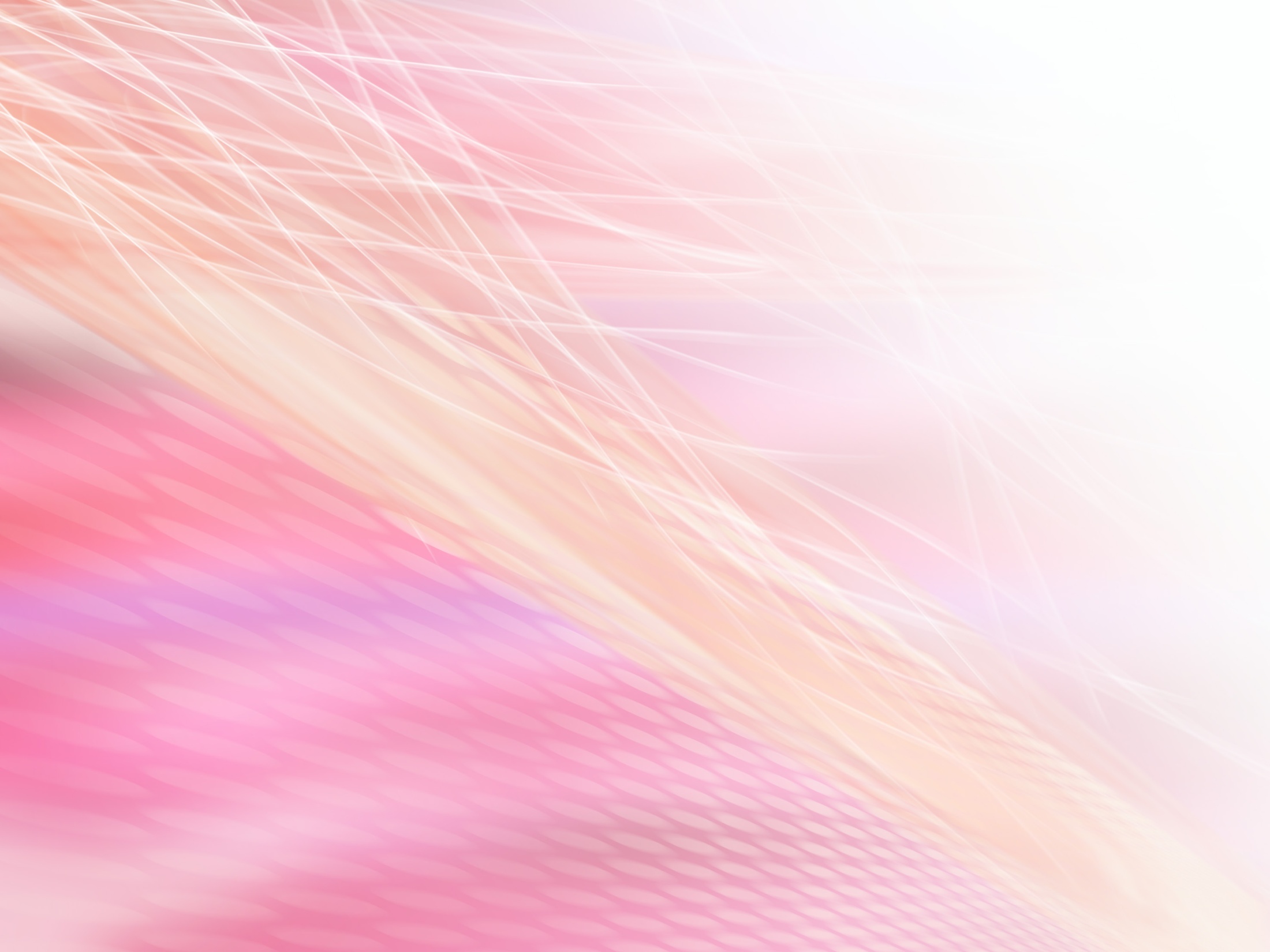 Пам’ятник загиблим воїнам
1941-1945 р.
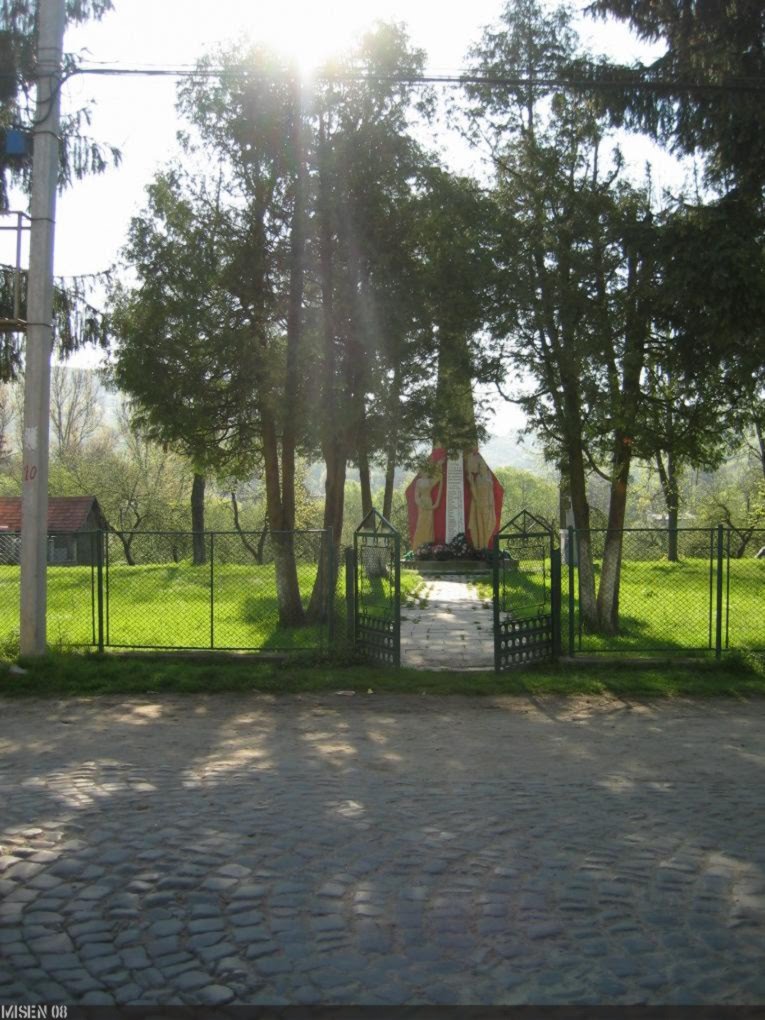 Ми пам’ятаємо всіх,
Хто віддав життя за те,
Щоб не було війни нової,
Щоб сонце сяяло золоте,
Щоб не окоп чорнів на ниві –
Хліба цвіли, мов килими.
І щоб веселі і щасливі
До школи всі ходили ми!
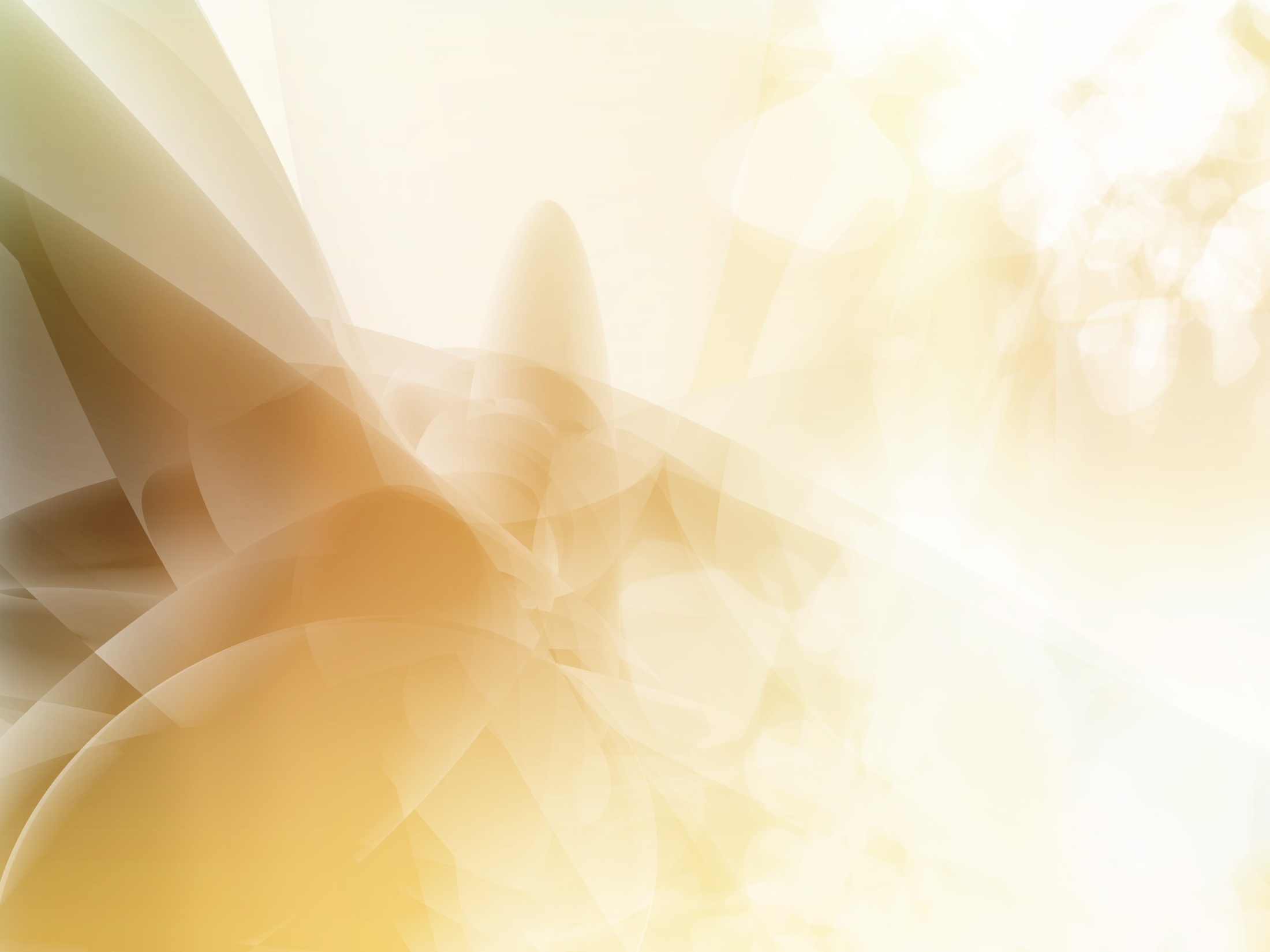 У селі функціонують два дитячі садки
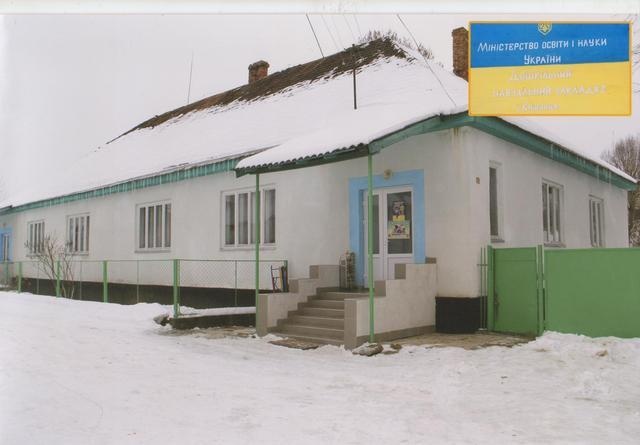 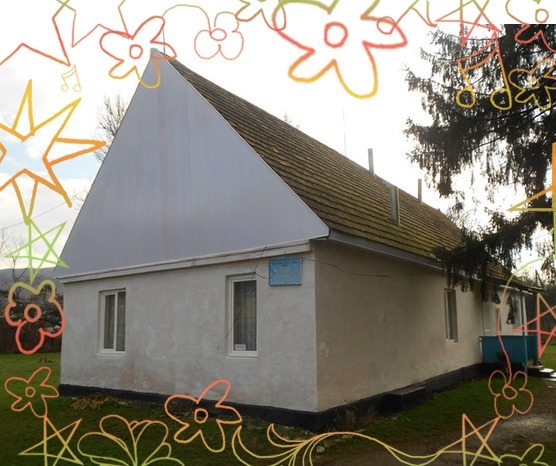 ДНЗ №2
ДНЗ №1
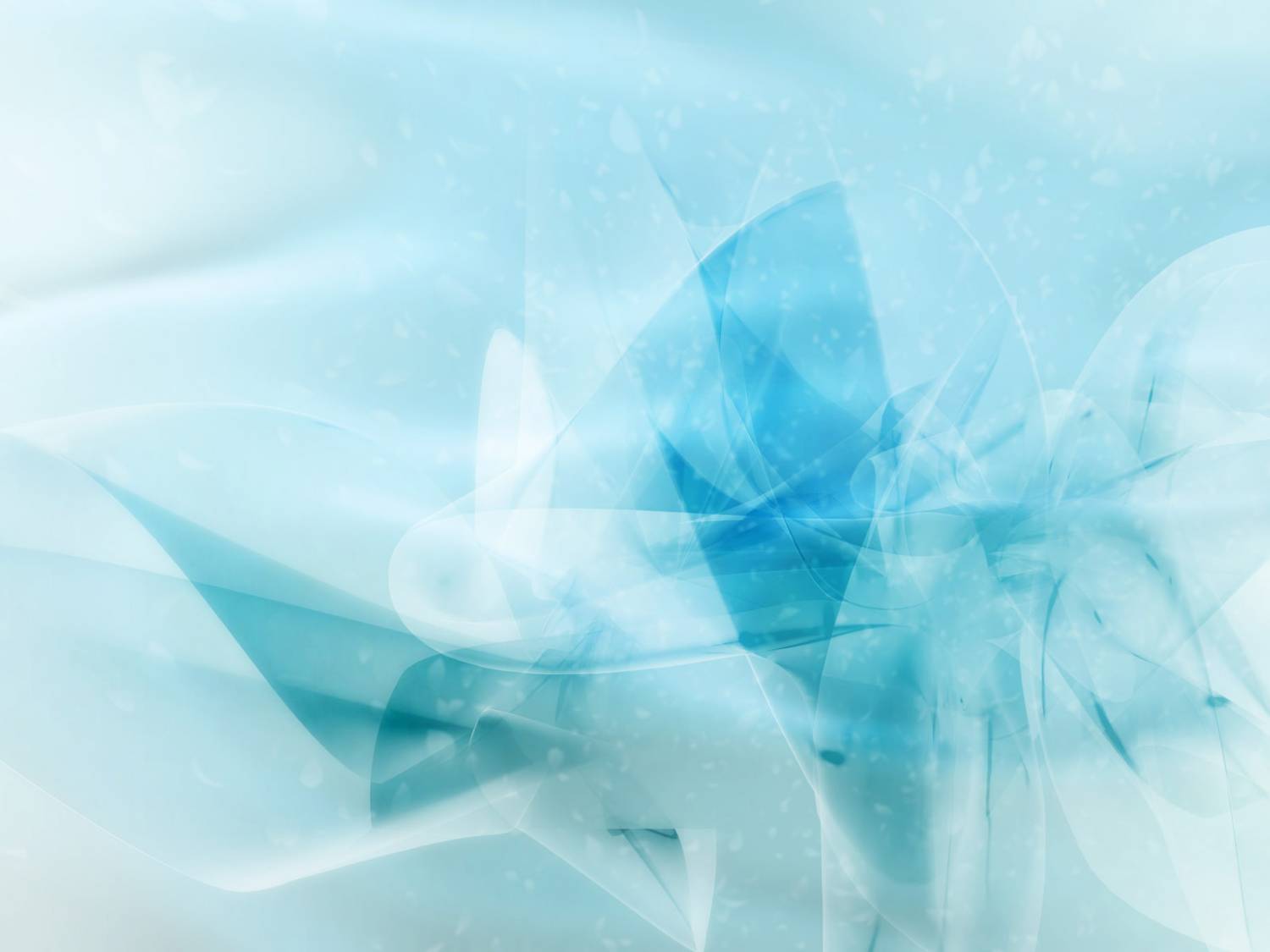 Моє село. Для мене ти єдине,
Оте село на рідній Україні,
Де народився я з роси і трав
І перше слово тут пізнав.
Де матінка мене малого
Щодня навчала всього того,
Що так потрібно у житті.
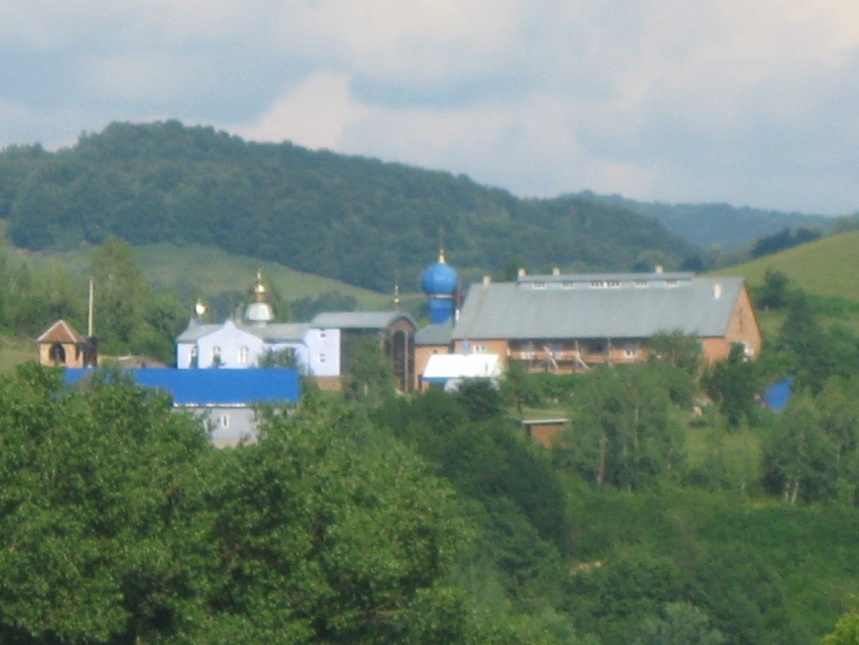 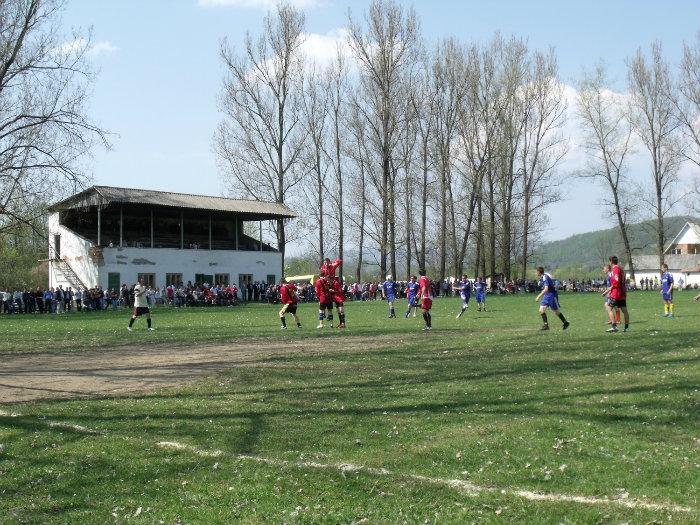 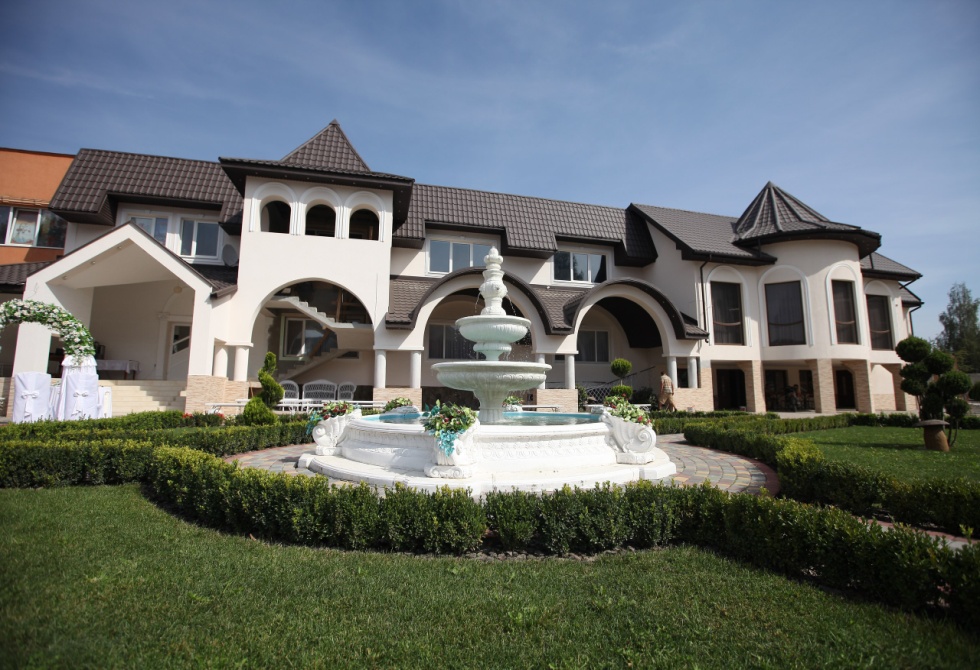 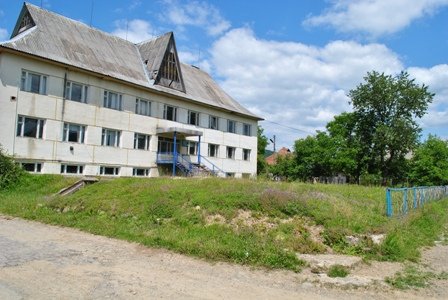 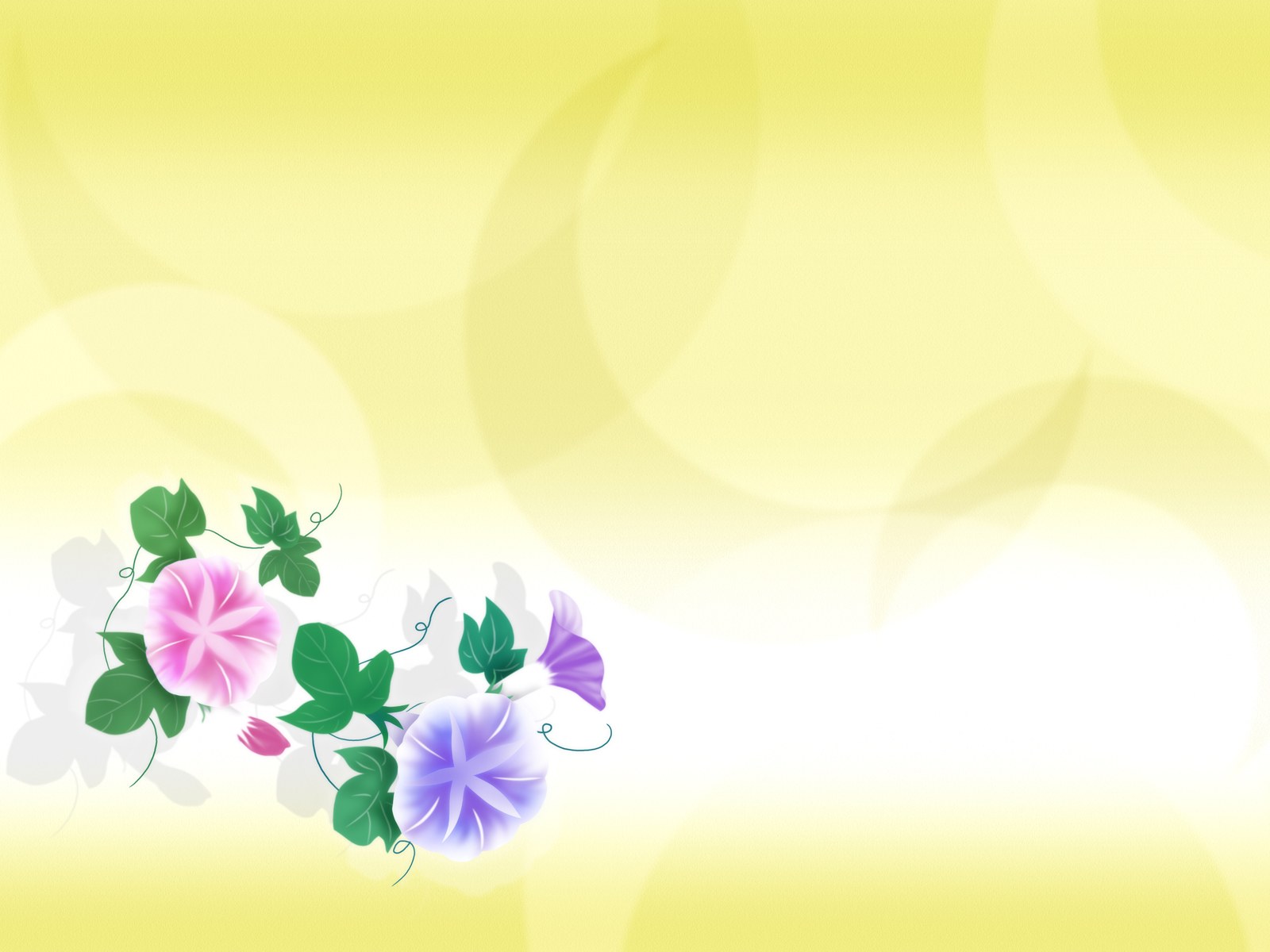 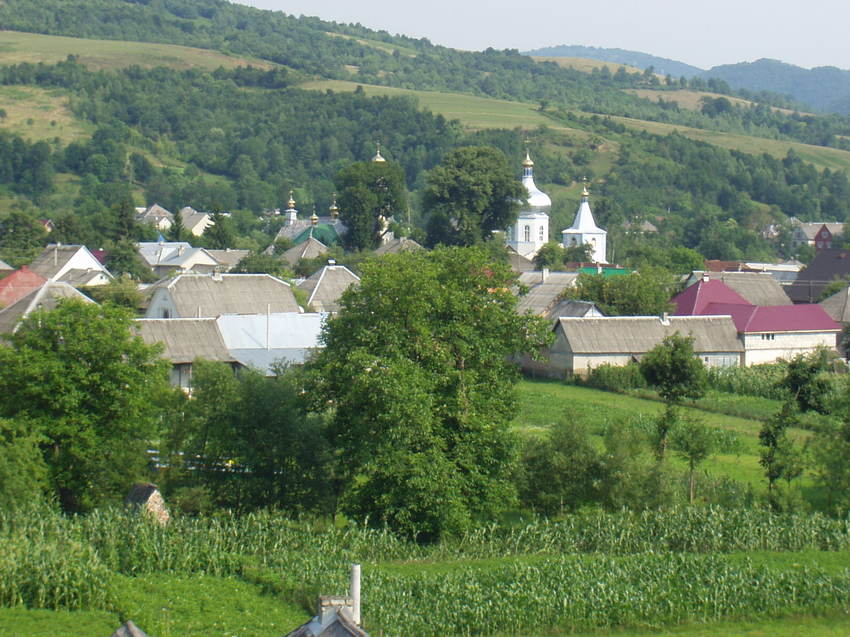 Дякуємо за увагу!